Vojtina Mátyás
szlovák származású versfaragó
A fővárosba keveredett, a kortárs írókat kollégáinak nevezte
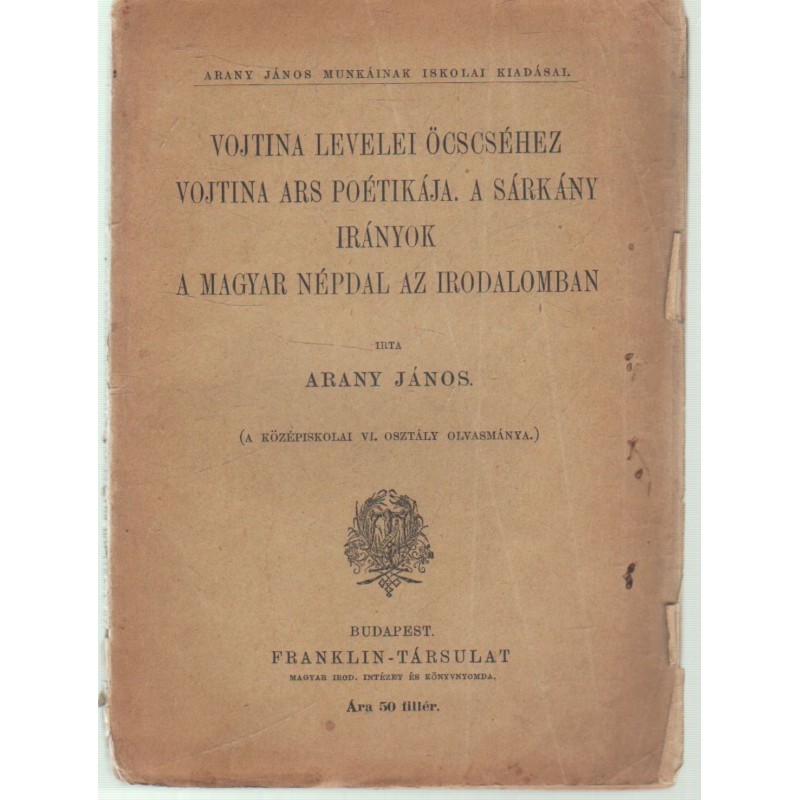 Vojtina a megtestesült ,,rossz költő"
Bernát Gáspár inasa volt
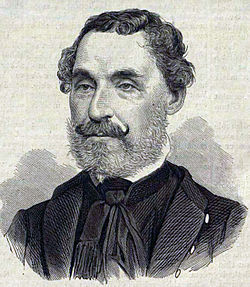 Kocsmákban adta elő verseit
Ott találkozott Arannyal is
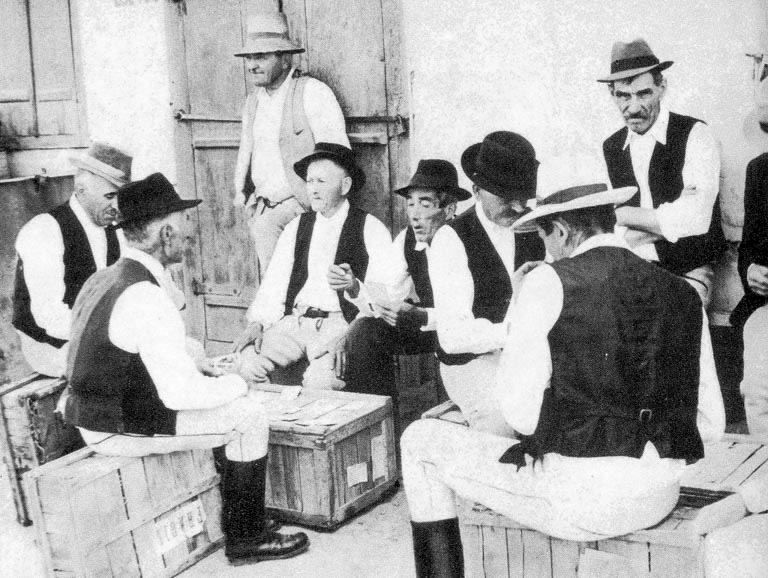 Arany az őhozzá hasonló rossz költők ellen finom gúnnyal tiltakozik ars poeticájában
magát sem tartja nagynak, irtózik a pátosztól, ön-ünnepléstől
tiltakozik a naturalizmus ellen
Az író tegyen úgy, mintha a Duna tükréből tekintene át Budára: a valós látványról ír, de megszépítő tükörben
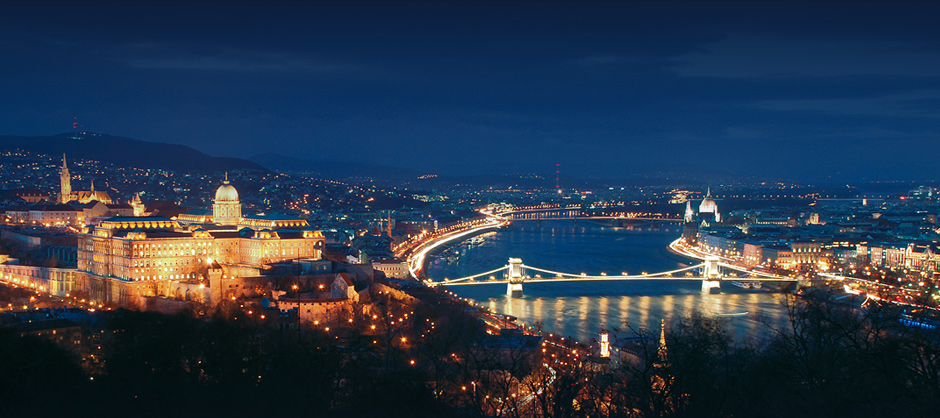